High-Resolution Gadolinium-GEM Neutron Detectors for the NMX Instrument at ESS
Dorothea Pfeiffer
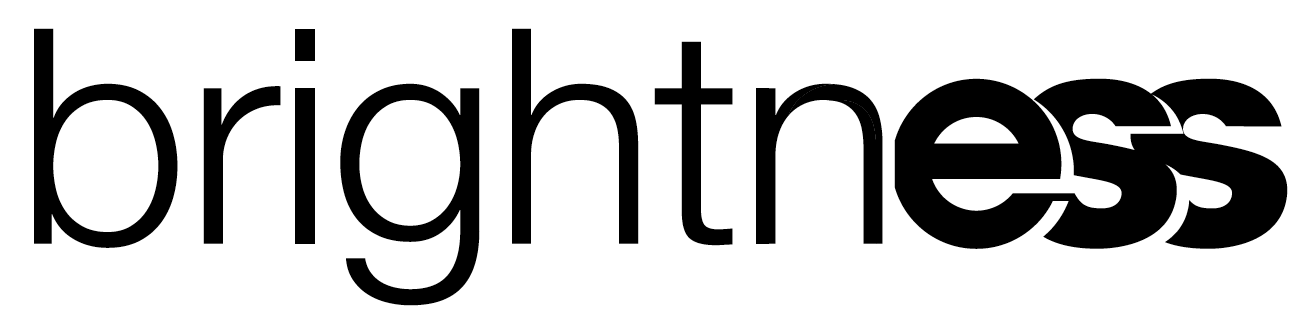 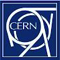 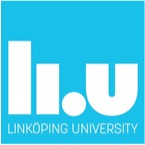 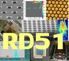 This work was partially funded by the EU Horizon 2020 framework, BrightnESS project 676548
09.11.2016
NMX detectors
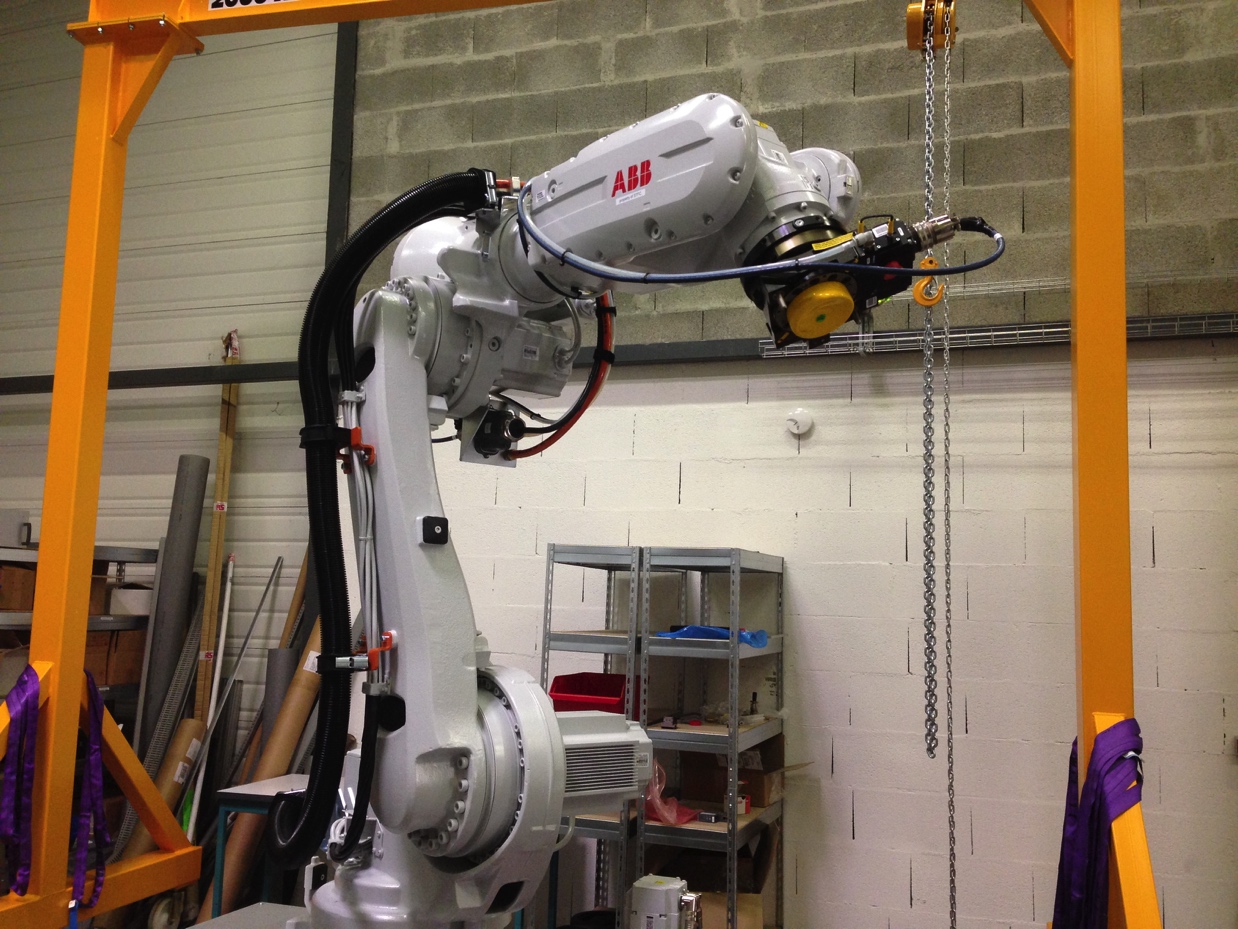 2
Reflections of example crystal
NMX: Macromolecular Diffractometer
Science goal: Protein crystallography with neutrons
3
TOF separation of reflections
4
Requirements and challenges
GEM foil
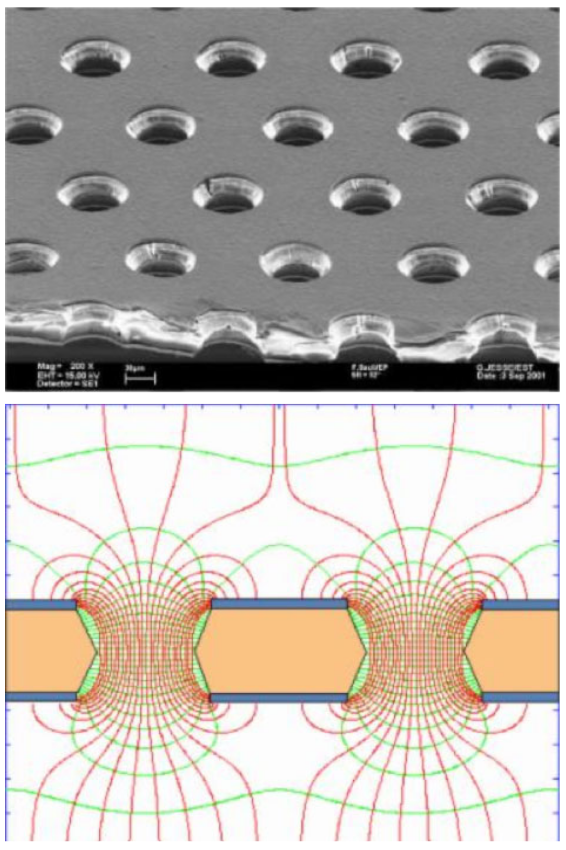 200 μm position resolution (beyond state of art for time resolved neutron detectors)
High rate requirements with up to MHz/cm2
High gain stability and count rate stability
Mechanical robustness (detectors mounted on freely movable robotic arms)
Reasonable gamma suppression
Idea: Use GEM detector with Gd converter
Electrical field in holes
5
Gd-GEM backwards setup
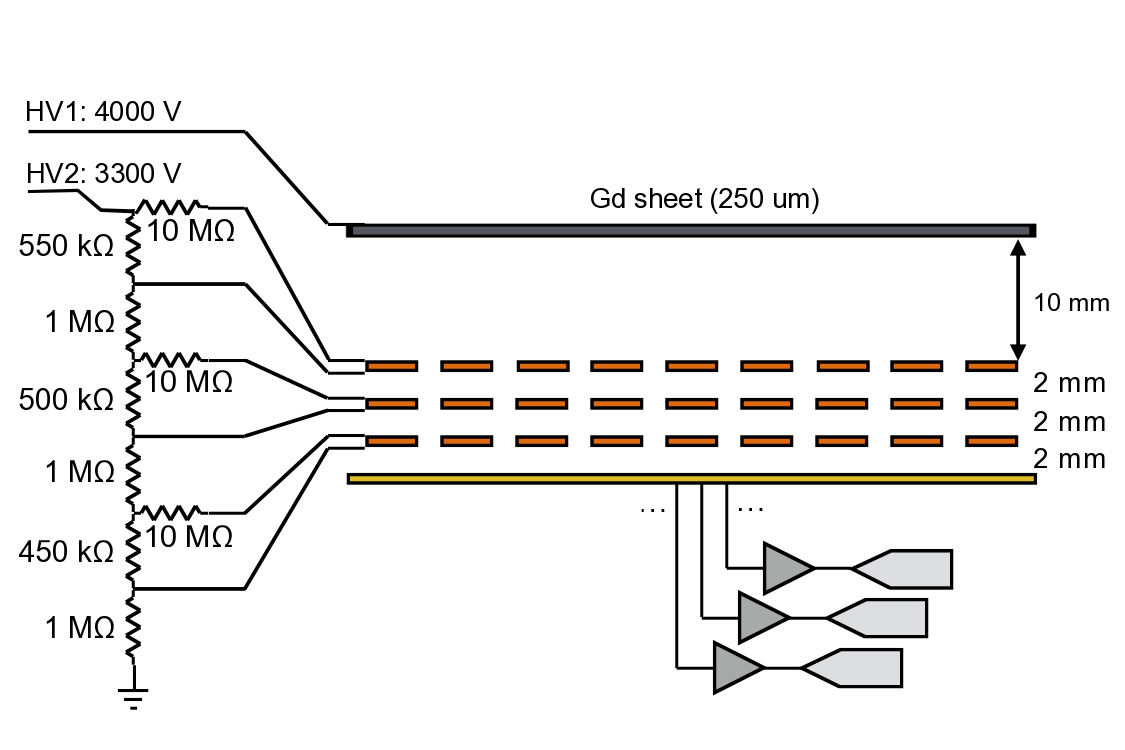 conversion electron
Start of track
neutron
13.11.2014
Dorothea Pfeiffer
6
10B4C GEM μTPC Results
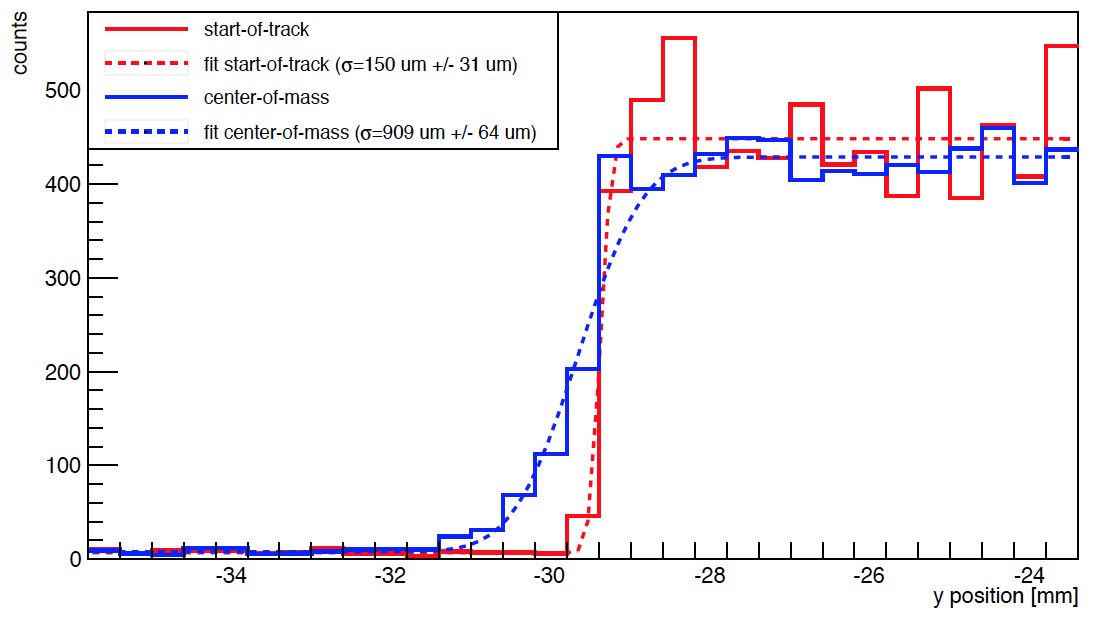 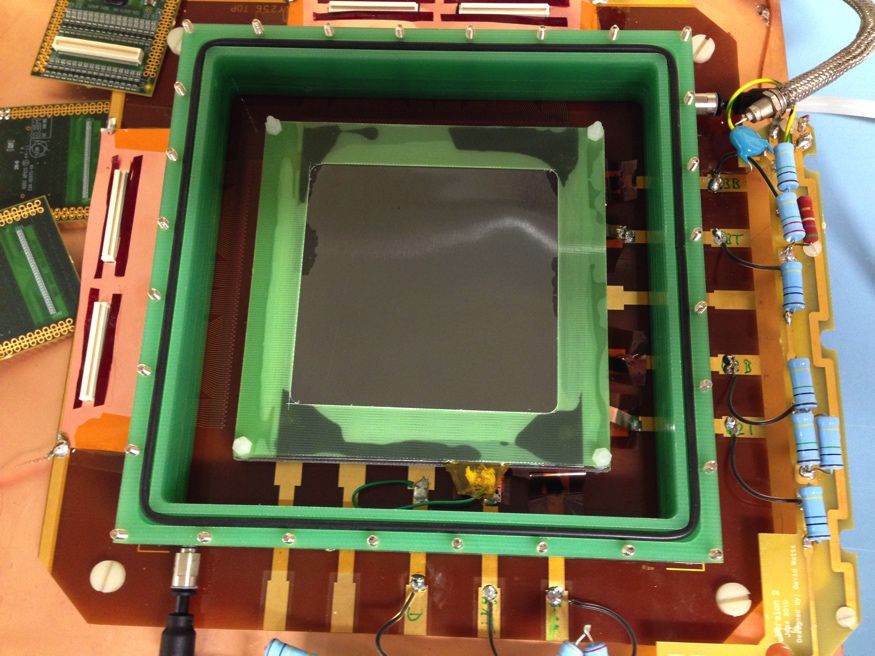 D. Pfeiffer et al., JINST 10 (2015) 04, P04004
Pristine position resolution σ <200 μm reached with Single GEM 
Detection efficiency < 5 % at  normal incidence of neutron
7
Gd-GEM μTPC Results
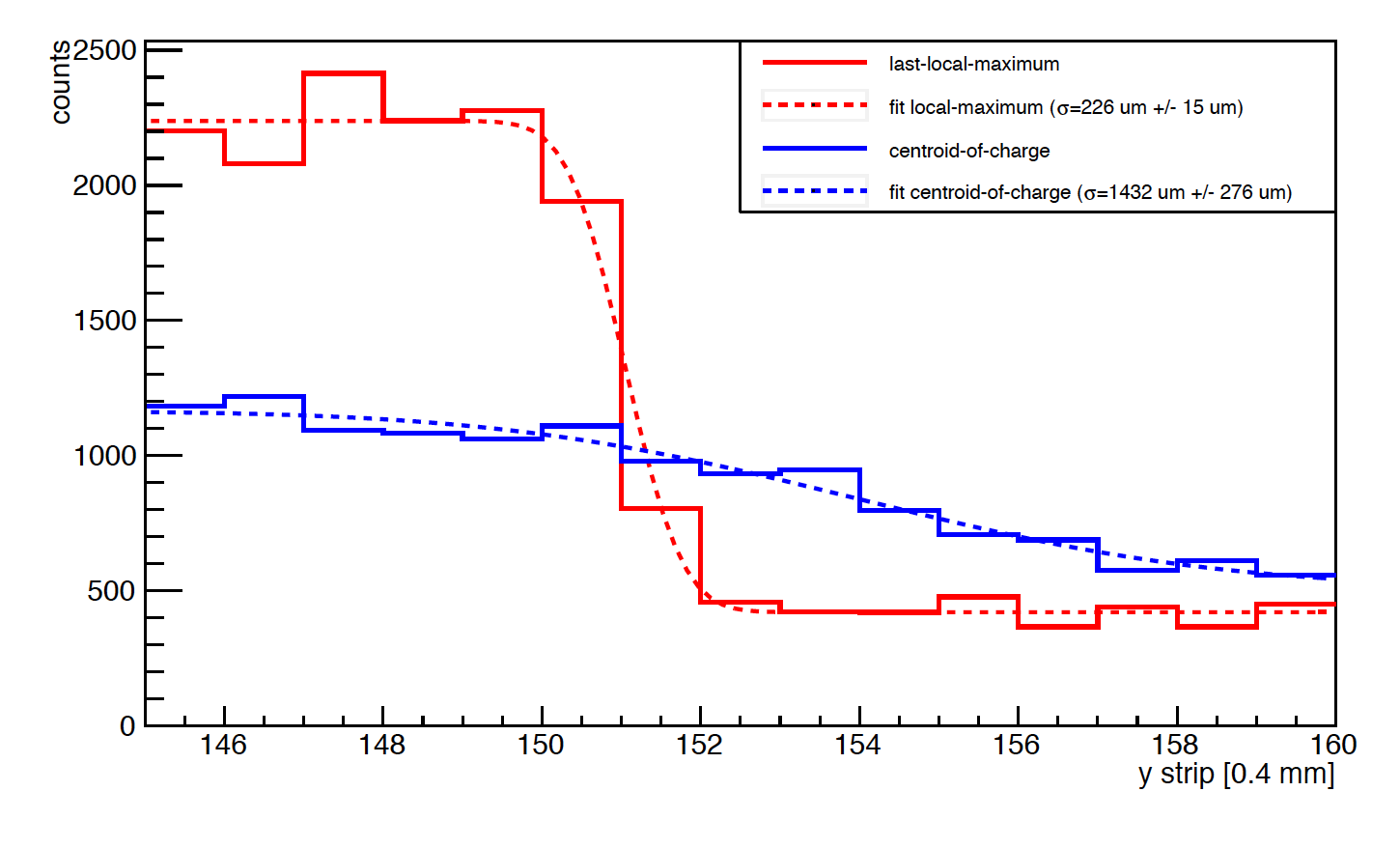 D. Pfeiffer et al, 2016 JINST 11 P05011
Position resolution σ <300 μm reached with Triple GEM, APV-25 
Detection efficiency < 12 % at  normal incidence of neutron
8
Better tracking algorithms needed
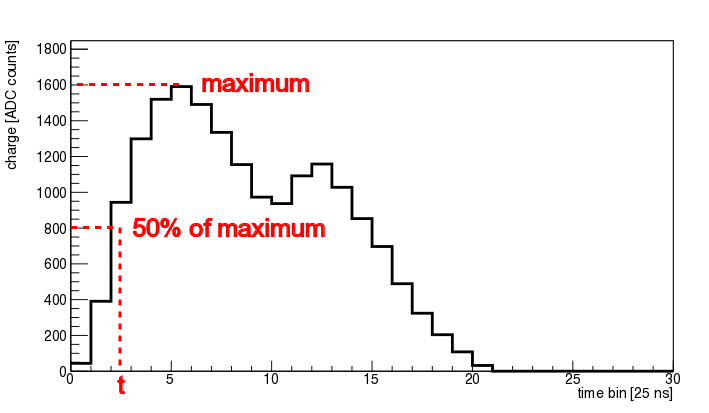 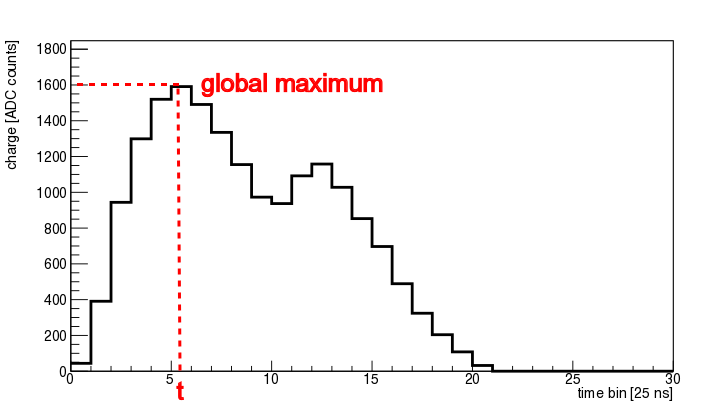 Used for 10B4C
VMM-like?
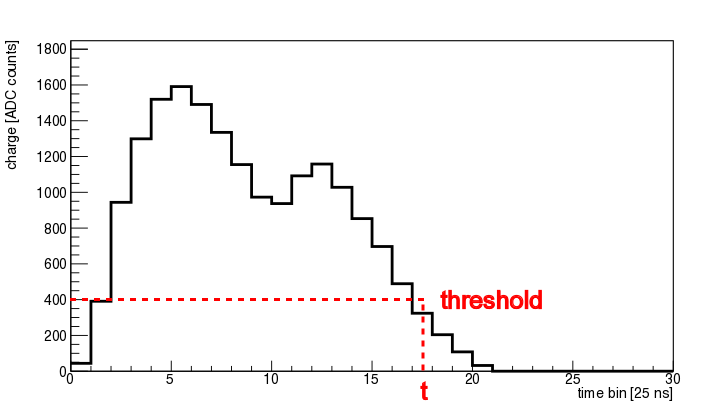 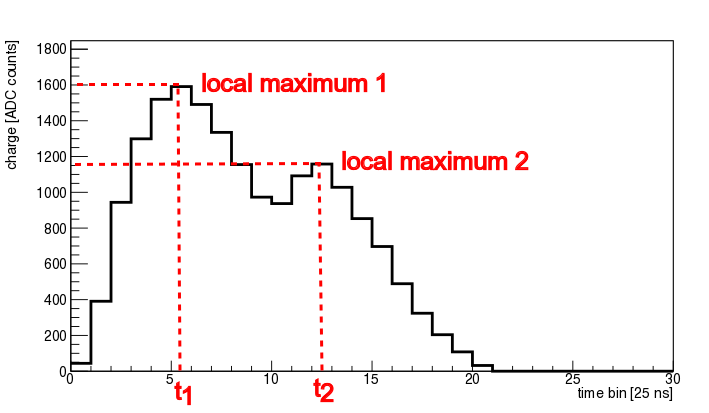 Used for APV-25
9
Geant4 Gd simulation problemsGetting worse in 10.2.p02
gamma
gamma
gamma
Photon Evaporation 10.1
Photon Evaporation 10.2
Without Photon Evaporation
ce
ce
Problems with gamma spectra:
https://zzz.physics.umn.edu/lowrad/_media/meeting8/ychen_gdgammas_aarm2015.pdf
Task division Geant4/Garfield++
1a
1b
2
Charged particle
Charged particle
gamma
Primary particle entering gas
PAI/PAIPhot Model
In gas region
(Standard and low energy EM physics)
(Standard and low energy EM physics)
Physics modelin Geant4
Geant4
Point of transfer of
Control between
Geant4/Garfield++
“Kill” secondary e- produced in gas region in Geant4
“Kill” primary when entering gas region in Geant4
“Kill” gamma when entering gas region in Geant4
TransportDeltaElectron()
SetParticle()
NewTrack()
TransportPhoton()
TrackHeed Method 
in Heed/Garfield++
Garfield++
Garfield++ simulation according to needs
11
Degrad Simulations
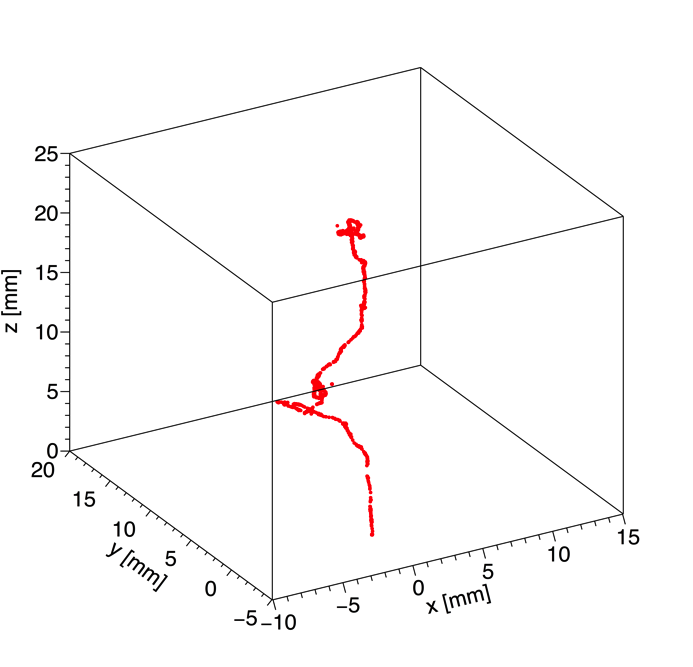 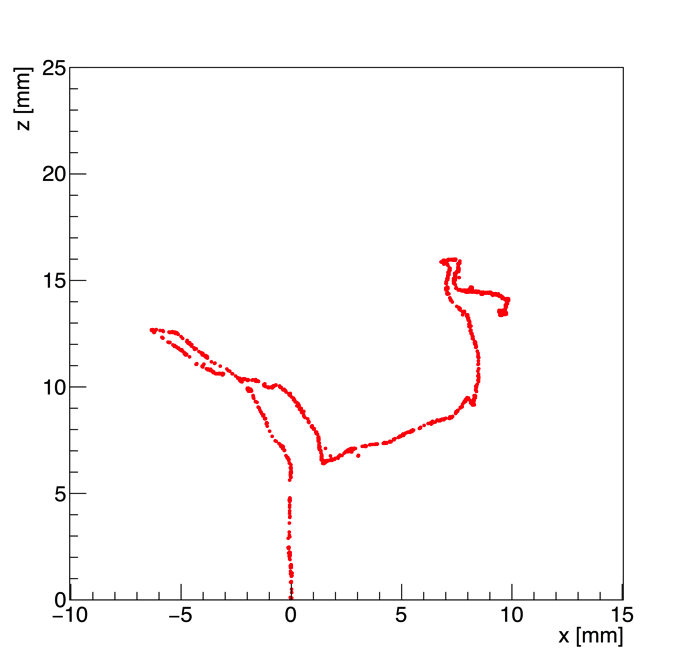 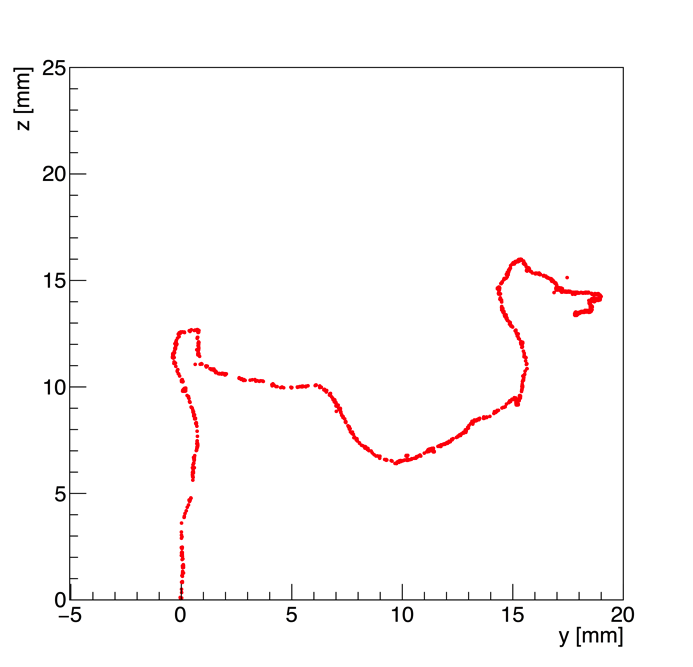 3D
xz
yz
DEGRAD simulation of 70 keV electron in Ar/CO2 70/30 
DEGRAD by Steve Biagi: http://magboltz.web.cern.ch/magboltz/
Only Monte Carlo program that incorporates all relevant physics processes for electrons in gas
Simulations with Geant4/Garfield interface have to be benchmarked against Degrad
Check of primary ionization distribution in Geant4/Garfield++
12
Detection efficiency gammas basedon threshold
Threshold where 10% of ce are lost
Threshold where 25% of ce are lost
Brightness Report on Natural and enriched Gadolinium converters design
Simulations of converter and gamma sensitivity will be published soon
13
Arrival position neutron on converter
14
Arrival time neutron on converter
15
Arrival position ce in drift
16
Arrival position Compton e- in drift
17
Arrival position gamma in drift
18
Number of conduction electrons in drift
19
Number of CE electrons in drift
20
Limits of reconstructed position of CE (relative to arrival position in drift)
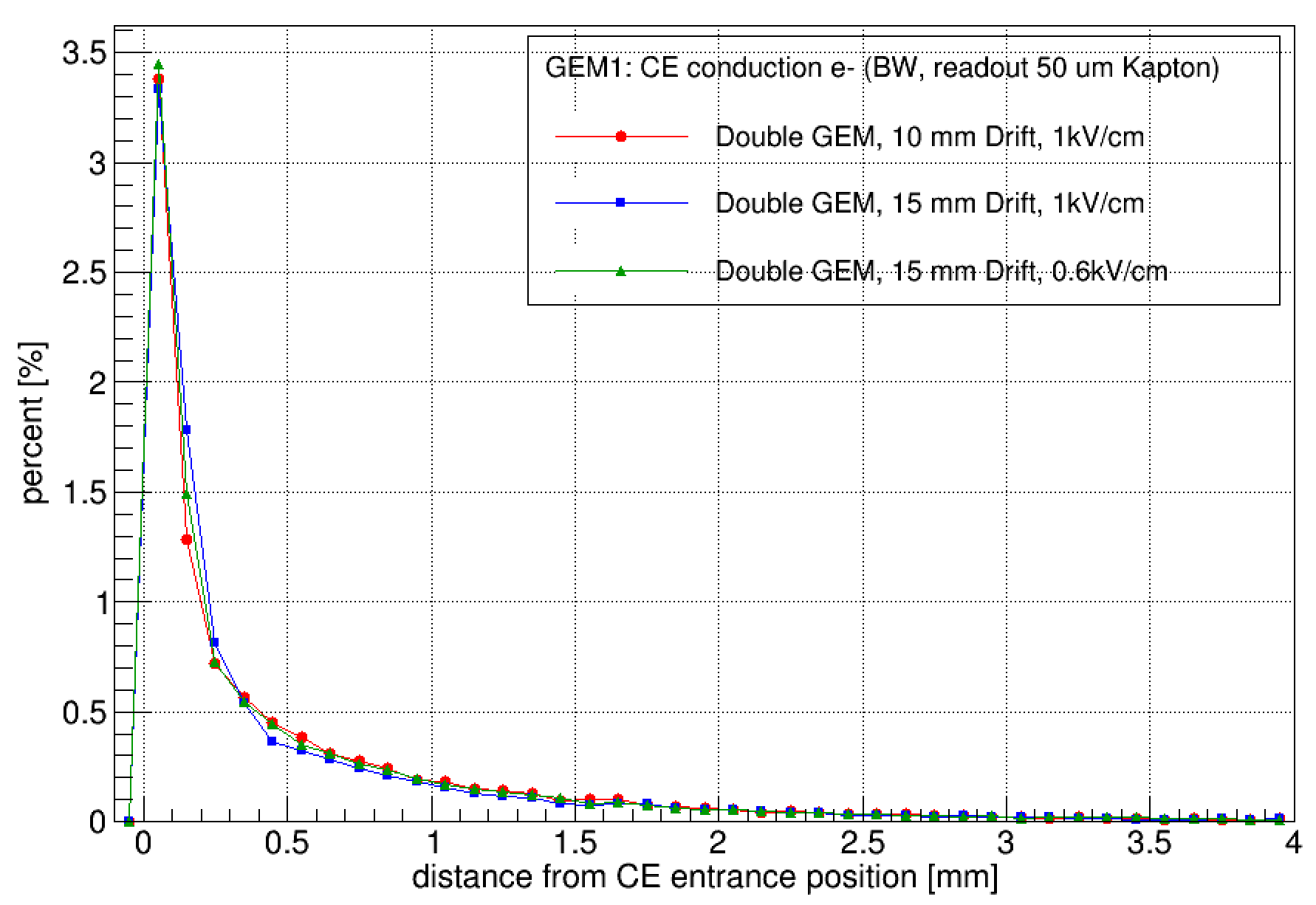 Compare to DEGRAD!
21
Tasks discussed at CERN meeting (July 2016) and per email
Implemented (Michael, Patrik, Doro)
Fast conversion of DATE APV-25 rawdata to root file
Study of VMM-2 data format (now understood)
Fast conversion of DATE VMM-2 rawdata to root file
Extensive measurements with APV-25 to compare with simulations and decide detector geometry (converter, drift, readout)
First measurements with VMM-2 with gamma sources
First measurements with VMM-2 with neutrons
Extensive detector simulations
Implemented (Martin)
Software to convert root file
Software to display events and generate metric
Dorothea Pfeiffer
29.06.2012
22
Tasks discussed at CERN meeting (July 2016)
Implemented
NMX Data storage (Carsten, DMSC)
In progress
Search for better metric for position resolution using real data (Martin, Carsten, Doro)
Integrating Geant4/Garfield interface into ESS simulation framework (Carsten)
Understanding of  implications of VMM-2 data format for achievable rates etc (Morten)
Modification of VMM-2 slow control to facilitate the work with several chips (Michael)
Open or unknown:
Use of GPU to do tracking (Troels)
Use of DSP board for tracking (Hans, Doro)
Dorothea Pfeiffer
09.11.2016
23
TO DO
Complete analysis of the 2016 measurements
2016 measurements needed to finalize detector design
Dorothea Pfeiffer
09.11.2016
24
SRS Data Format for VMM-2
One VMM
Frame counter
00000000
Data marker
564d32
VMM-ID
0e
Incremented with each trigger
0000
Trigger counter
0000
Trigger timestamp
801ec506
Data 1
Repeated n times (for each strip hit)
Data 2
fc000000
End marker
fafafafa
Frame counter
00000000
Two VMMs
Data marker
564d32
VMM-ID
0e
First VMM
Incremented with each trigger
0000
Trigger counter
0000
Trigger timestamp
c038d60a
Data 1
Repeated n times (for each strip hit)
Data 2
fc000000
Frame counter
00000001
Data marker
564d32
Second VMM
VMM-ID
0f
0000
Trigger counter
Incremented with each trigger
0000
Trigger timestamp
c0345e07
Data 1
Repeated n times (for each strip hit)
Data 2
fc000000
End marker
fafafafa
Data 1
801ec506
4 Bytes
Bit 31
Bit 0
32 Bits
1000 0000 0001 1110 1100 0101 0000 0110
Bit 0
Bit 31
32 Bits reversed
0110 0000 1010 0011 0111 1000 0000 0001
Bit 0 - 7
Bit 14 - 15
11
0110 0000
ADC (10 Bits)
0x360 = 864
Bit 8 - 13
Bit 22 - 23
TDC (8 Bits)
00
10 1000
0x28= 40
Bit 16 - 21
Bit 26 - 31
BCID (12 Bits)
0000 01
01 1110
0x5e = 94
Data 2
fc000000
4 Bytes
Bit 31
Bit 0
32 Bits
1111 1100 0000 0000 0000 0000 0000 0000
Bit 0
Bit 31
32 Bits reversed
0000 0000 0000 0000 0000 0000 0011 1111
Bit 31
1
Flag (1 Bits)
Bit 30
Over threshold flag (1 Bits)
1
Bit 0 - 29
Channel No (12 Bits)
00 0000 0000 0000 0000 0000 0000 1111
0xF = 15